Introduction to Event Management
Concept of Event
Dictionary meaning of the term event:
a thing that happens or takes place, especially one of importance.
a planned public or social occasion.

Events are temporary and purposive gatherings of people.
Events themselves can be defined as ‘happenings with objectives’.
The word ‘event’ also has specific meanings in medicine, philosophy or physics. In such sciences the events are concerned with happenings or incidents beyond the will of man or woman.

Special Events:
Goldblatt (2005) defines events: ‘A special event recognizes a unique moment in time with ceremony and ritual to satisfy specific needs’.
According to Professor Donald Getz (1997) defines special events from two
perspectives that of the customer and that of the event manager as follows;

➢ A special event is a one time or infrequently occurring event outside normal program activities of the sponsoring or organizing body.
➢ To the customer or guest, a special event is an opportunity for leisure, social or cultural experience out side the normal range of choices or beyond every day experience.

Events generally possess the following characteristics:
 They are temporary in nature.
 They are gatherings of people.
 They are often displays of ritual.
 They are, in some sense, unique occurrences.
Characteristics of Events
Uniqueness
Fixed Timescale
Perishability
Special
Events
Personal Interaction
Ambience and Service
Ritual or Ceremony
Labour Intensive
Intangibility
[Speaker Notes: Characteristics of events
In our definition of special events, we noted key characteristics of events as ‘non-routine’
and ‘unique’. However, events have many other characteristics in common with all types
of services, and in particular with hospitality and leisure services of many kinds.
These characteristics can be grouped together as being uniqueness; perishability;
labour-intensiveness; fi xed timescales; intangibility; personal interaction; ambience; and
ritual or ceremony (see fi gure 1.3).
Uniqueness
The key element of all special events is their uniqueness: each one will be different. This is
not to say that the same kind of event cannot be repeated many times, but that the participants,
the surroundings, the audience, or any number of other variables will make theevent unique. Even where we have looked at those special events that are very frequent,
such as weddings, all are different because different people are involved, the choice of
location, the invited guests, the timing, and so on. The same is true of events that may
have followed the same format for years and years. The ancient Olympic Games took
place at four-year intervals for nearly 1200 years, or put more simply, 300 repeat editions.
But each was unique, because each had different athletes, different organizers and a
different audience. The format also changed slowly over time. At the beginning, it was a
religious festival for the Greek god Zeus, and only a 150-metre footrace, the ‘stade’, was
run. At the end, there was no major religious aspect, but the athletics had become the
main activity, with 12 or so different sports in the games.
The uniqueness of special events is therefore the key to them. We are not doing something
that is routine, nor are we producing the same item of work repetitively. Nevertheless,
it is important to recognize that certain types of event do recur; they may recur in
the same kind of format (such as weddings – each wedding is different but the format
or structure is similar), or they may recur on the basis of time interval (such as an annual
conference – again the format or structure is the same, but the participants and the subject
will be different). Uniqueness alone, however, does not make a special event. Events
have a number of characteristics and their uniqueness is closely related to aspects of
perishability and intangibility.
Perishability of events
Almost by defi nition, if we regard events as ‘unique’, then the event is tremendously perishable;
it cannot be repeated in exactly the same way. Two birthday parties at the same
location, with the same number of people, will not be the same. Even where a reasonable
level of standardization is possible, for example, with activities such as training seminars,
each will be different and will be very time dependent. They exist briefl y and cannot be
repeated in precisely the same way. Perishability also relates to the use of facilities forevents. Let us suppose we have a banqueting room. It may be used to its peak capacity
only on Saturdays, for weddings, so the rest of the week its revenue-generating potential
may not be exploited. If the room is empty for even one day of the week, the revenuegenerating
potential of that day is lost for ever – it is perishable. The room can be used on
a different day, but the day it is empty cannot be replayed and used for an event.
One of the key issues, therefore, in the events manager’s role, is the extent to which
facilities and services can be used effectively, given the uniqueness or irregularity (perhaps
better to say infrequency) of use. In consequence, events can be expensive to provide.
Many items will have to be produced on a one-off basis and cannot be used again. For
example, a large banner saying ‘Happy Wedding Anniversary Anna and Frederick’ would
be a unique item and thus (relatively) expensive to provide. On the other hand, a banner
saying ‘Happy Anniversary’ may have a number of potential uses, may be cheaper to
produce and could be stored to be used again.
The issue of perishability also means that events venue managers may have to use
a variety of techniques, such as differential pricing, to try to encourage activities in quiet
periods when a facility or service on offer might not sell. Perhaps a mobile disco can be
obtained at a discount for an event on, say, a Tuesday, rather than at a peak period of
the week or year, like a Friday or Saturday night or New Year’s Eve. This too illustrates the
perishability issue; if the disco is not booked one night of the week it will have lost that
night’s revenue forever.
Intangibility
When you go out to buy a chocolate bar or a pair of socks, you are buying something
tangible – you can see it and touch it. With events, however, the activity is more or less
intangible. If you go to a wedding, you will experience the activities, join in, enjoy and
remember it, but there are only a few tangible things that you might have got from it –
perhaps a piece of wedding cake and some photographs, or a video clip you took of the
happy couple and the rest of the guests. This intangibility is entirely normal for service
activities: when people stay in hotel bedrooms they often take home the complimentary
soaps and shampoos from the bathroom or small gifts left for them. These are efforts to
make the experience of the event more tangible; a memento that the experience happened
and to show friends and family. It is important for event organizers to bear this
in mind, and that even the smallest tangible item will help to sustain people’s idea of
how good an event has been. A programme, a guest list, postcards, small wrapped and
named chocolates, even slightly more ambitious give-aways such as badged glasses or
colour brochures help the process of making the intangible more tangible.
Ritual and ceremony
For authors such as Goldblatt, ritual and ceremony are the key issues about special
events, the major characteristics that make them special. In our historical examples it was
very evident that ritual and ceremony often played an important part. In practice many
modern ceremonial activities are ‘fossilized’ or reinvented versions of old traditions. The
original tradition might have had some key role in the ceremony, now forgotten, but the
ritual of doing it (like the inspection of guards of honour) still continues. Often the ritual
ceremony is there because it does in fact emphasize the continuity of the tradition, even
though the reason for the tradition has gone. In Ripon, England, a horn is blown at dusk to signify the setting of the night-watch. Now it is just a small event for tourists, but in olden days this had real purpose: the town was in open countryside and could be invaded or
attacked by barbarians, and the sounding of the horn was to set the guard on the town
walls and to ensure that the night watchmen, known as ‘wakemen’, came on duty. Even
this was not thought enough, and because Ripon was a cathedral city, God was appealed
to: ‘If God keep not ye citie, ye wakemen waketh in vain.’ Put in modern English, if God
didn’t look after the town, the watchmen were wasting their time. Thus, for hundreds of
years, this short ceremony has taken place in Ripon and continues on today, every nightfall.
The watch is still called to the walls, although the walls are long gone and the last
watchman long dead.
Modern events may not, in any way, rely on old tradition and established ceremony.
An example of a contemporary specially created event is the Golden Bear awards ceremony
in Berlin, an event to recognize good film-making. This ‘specially created’ event is
true of all kinds of events; in fact, it is often the case that a town or city wishing to attract
tourists might do so by creating a new special event, containing a wholly new ceremony,
something for the visitors to watch. This can be done for all kinds of special events, and
the creation of new ceremonies and ‘new’ traditions is very common, although it can be
argued that for a special event to have a ‘traditional’ element in it, that element should
have some basis – however tenuous – in historical reality.
Ambience and service
Of all the characteristics of events, ambience is one of the most important to the outcome.
An event with the right ambience can be a huge success. An event with the wrong
ambience can be a huge failure. At a personal event, such as a birthday party, the ambience
may be simply created by the people who are there, without the need for anything
else – good company amongst friends can make an excellent event (see Figure 1.4).
Some events, however, may need a little help to go well. At a birthday party, there
might be the need for decorations, music and games, as well as food and drink. But it is very important to realize that the presence of these elements does not guarantee that things will go well: there can be a wonderful environment, expensive themed decor, large
amounts of excellent food and drink and the event can still be a fl op. One of the roles of
an events manager is to try and ensure an event succeeds by careful attention to detail
and by trying to encourage the desired outcome. Nevertheless, people cannot be compelled
to enjoy themselves. If they’ve had a bad day, or feel grumpy, your wonderfully
well-organized event might get them in a better mood, or . . . it might not.
Personal contact and interaction
In manufacturing situations, customers have no contact with the staff producing the
goods, only with perhaps the sales team. In service situations, customers have frequent
contact with staff, and this often determines the quality or otherwise of the experience.
People attending events are frequently themselves part of the process. For example, the
crowd at a sports tournament is not only watching the event but is helping to create the
atmosphere; it is interacting with itself, with participants and staff and is part of the whole
experience. Much the same is true of the guests at a Christmas party: it is the guests
themselves interacting with each other, with the hosts and perhaps with entertainers, that
creates the atmosphere and contributes to how enjoyable the event is. A room decorated
for a party may look nice, but will not come to life until it is full of guests.
Therefore, in considering how to make an event successful, event managers must be
fully aware that this is largely dependent on the actions and reactions of people attending.
It is perfectly possible to have the same event twice in a row, such as a pageant or
procession, and one may be a complete success and the other a complete failure, due
to audience reactions, interactions or backgrounds. It is vital that event planners have a
thorough understanding of their attendees.
Labour-intensiveness
The more complex and the more unique an event is, the more likely it is to be more
labour-intensive, both in terms of organization and of operation. The organizational issue
relates to the need for relatively complicated planning to enable the service delivery to
be effi cient, or put more simply, for the event to be a good one (this is why some events
may be outsourced to event management companies, caterers or other types of event
suppliers). The uniqueness of this type of service implies a high level of communication
between the organizer or client and the event manager. Such a high level of communication
and planning will take time and effort, even where the event may be repeating a
well-known formula, or operating within a common framework such as a conference. The
operational element may also require high levels of staffi ng in order to deliver the event
properly. A banquet for 300 people will require not only food service staff, but bar and
drinks staff, kitchen staff, management and perhaps support staff, such as cloakroom
attendants, cleaners and staff to set up and break-down the room. Staffing needs are
also likely to peak at certain times. In the case of the banquet, peak staffing will take place
at service time, but a long sequence of preparation and closedown has also to be taken
into account.
No two events are likely to require the same number of staff, except in so far as events
that have an element of routine, such as banquets and conferences, will require a known
number of staff. Managers can forecast staffing needs for these types of events from experience, depending on the number of guests, the types of service, the experience and quality of the staff, the time required to complete the service and even the layout
of the building. The labour-intensiveness of special events is rather less predictable, as
it depends entirely on the type of event in addition to all the above conditions. An event
such as an athletic competition will require a completely different staffing structure to support
it (including competitors, judges, timekeepers, etc.) than a company annual outing
to a theme park. An event manager will have to forecast staffing needs directly from the
requirements of running the event, based on what the organizer specifies as the event’s
objectives and needs, and on the experience and forecasts of departmental leaders.
Fixed timescale
Events, rather like building projects, run to a fixed timescale, unlike routine activities which
can carry on indefinitely. The timescale could be very short, such as for the opening ceremony
for a new road, or very long, as with the Paris Exposition noted earlier, where the
planning phase took about three years. Even these are not extremes. Many special events
are actually composed of a sequence of short bursts of activity, with pauses or breaks
in between. Constant ceremony, lasting many hours, might become dull and tiring. The
example of the coronation of Elizabeth I shows that while the event lasted several days, it
was composed of several shorter activities of varying lengths, with breaks, depending on
what was going on and why. For those planning special events, this issue of timing must
be kept in mind; for an event to be successful and striking, it will need to hold people’s
attention and interest them, and it is better that this is broken up into sections than it
takes place all at once, without a respite. This is not to say that the fixed timescale cannot
be varied. Some events, such as a birthday party, may carry on longer than intended
because ‘it just happened’, other events may even be extended in a planned way, for
some special reason, e.g. to recover the costs or to deal with extra demand, or, of course,
they may be shortened because of lack of interest.]
Event Management Definitions
It is the capability and control of the process of purpose, people and place.
The organization and coordination of the activities required to achieve the objectives of events.
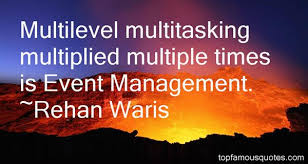 Classification of Events
EVENTS
SIZE
TYPE
SPORTING
MEGA
MAJOR
CULTURAL
REGIONAL
MINOR
FAMILY
FUNDRAISING
MISCELLANEOUS
MICE INDUSTRY
ICCA placed India at the 35th position in the rankings worldwide and the ninth position in the Asia Pacific region following 116 global business events in 2014. The major cities which hosted the events were Delhi, Hyderabad, Mumbai, Bengaluru, Chennai, Kolkata, Goa, Chandigarh, Jaipur and Cochin.

India recently climbed to the 31st position in the recent list of global meeting market published by ICCA -the International Congress and Convention Association.

ICCA 2015: Berlin no. one city ranking (195 Meetings) and USA no. one in country ranking (925 Meetings).

MoT, GoI develops 360 degree approach to promote MICE tourism.
MICE INDUSTRY
India emerged as the famous MICE destination with high-tech facilities at accommodation and conference support services of global standards.
India provides facilities including convention centres, exhibition centres, conference & banquet halls, accommodation in 5-star and 4-star hotels, restaurants & bars at various parts of the country. Some most famous venues are:
Vigyan Bhawan in New Delhi,
 Hyderabad International Convention Centre (HICC) at Hyderabad,
 Leonia International Centre for Exhibitions & Conventions (LICEC) Hyderabad,
 HITEX Hyderabad, 
JECC Jaipur,
 Clarks Brij Convention Centre Jaipur,
 India Expo Mart Greater Noida, 
Bombay Exhibition & Convention Centre in Mumbai, 
NCPA Mumbai, 
Jaypee Hotels & International Convention Centre Agra, 
Bangalore International Exhibition Centre,
 Brilliant Convention Centre Indore.
 Some important hotel chains like the Taj Group, ITC-Welcomgroup, The Oberoi’s, Le-Meridien Hotels, The Ashok Group, Accor Group, Carlson Hotels, Radisson Hotels, The Lalit, The Leela, also provide excellent conference facilities.